Digestive system 1
Pictures from MedAtlas version 3,0
Labium oris
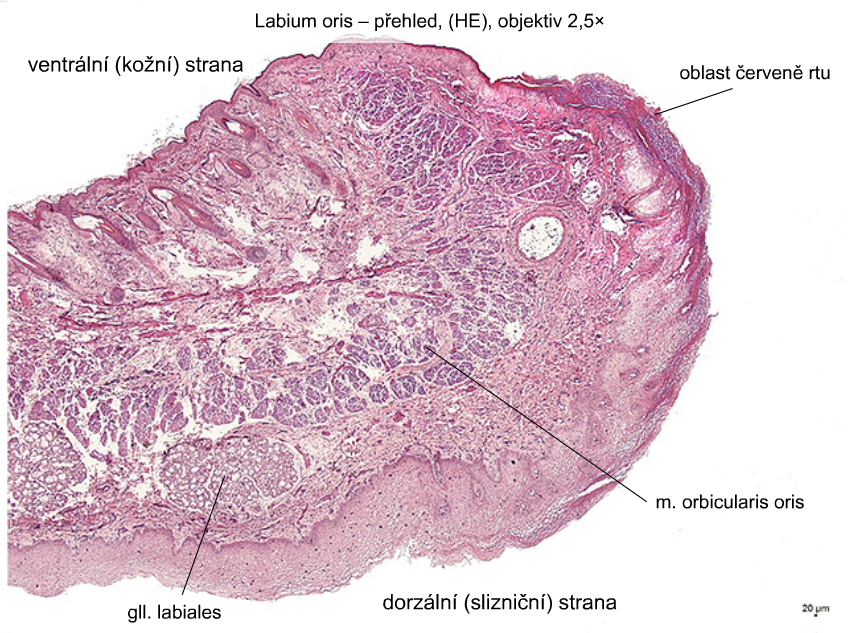 ventral (skin) side
transitional zone
(red of lip)
dorsal (mucosal) side
Labium oris – ventral side
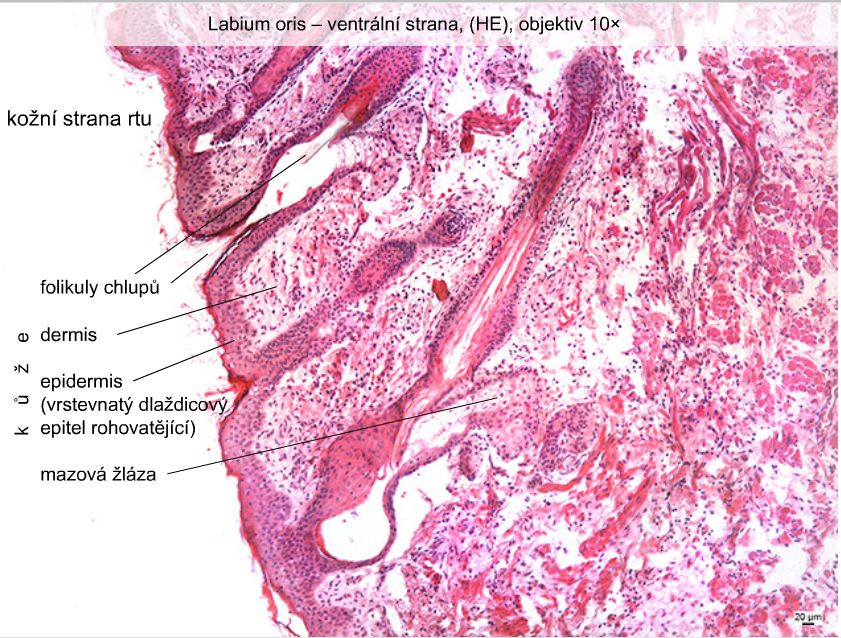 skin side of lip
hair follicles
skin – dermis

   – epidermis



sebaceous gland
Labium oris – dorsal side
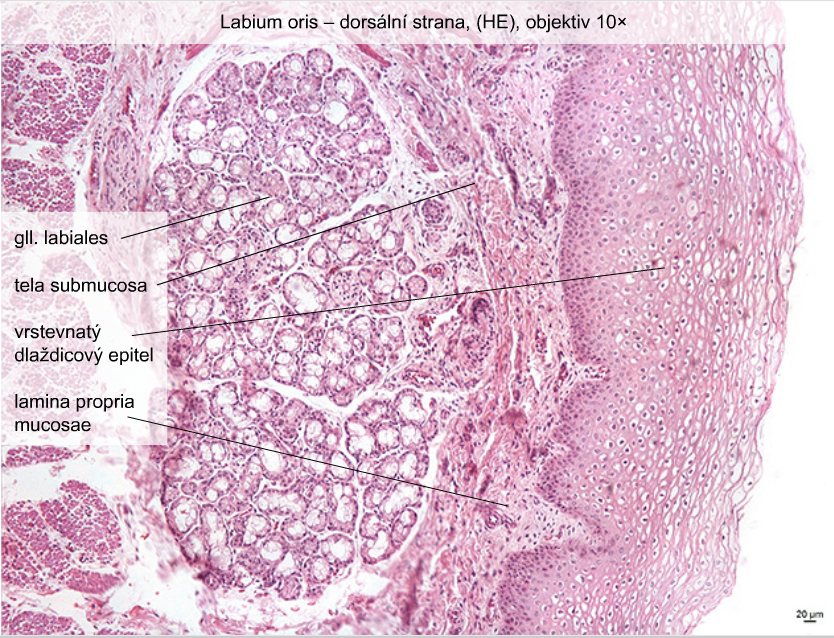 stratified
squamous  epithelium
Labium oris – transitional (red) zone
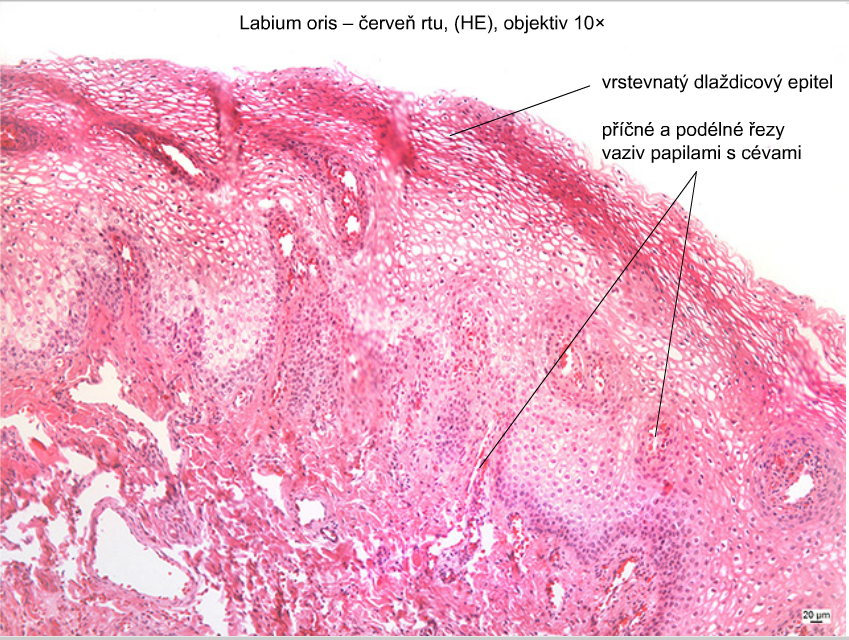 stratified
squamous  epithelium
cross and longitudinal sections
of papillae with blood vessels
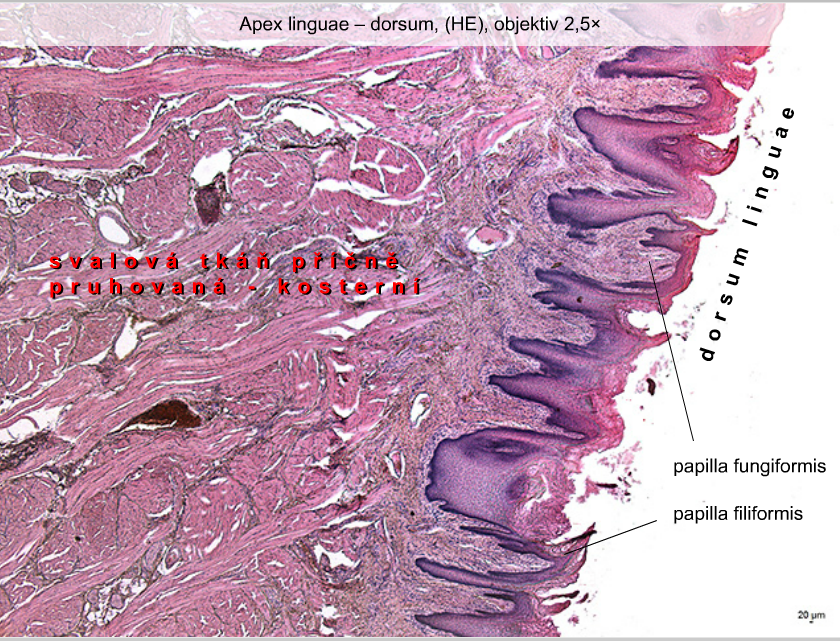 Cross striated - skeletal muscle tissue
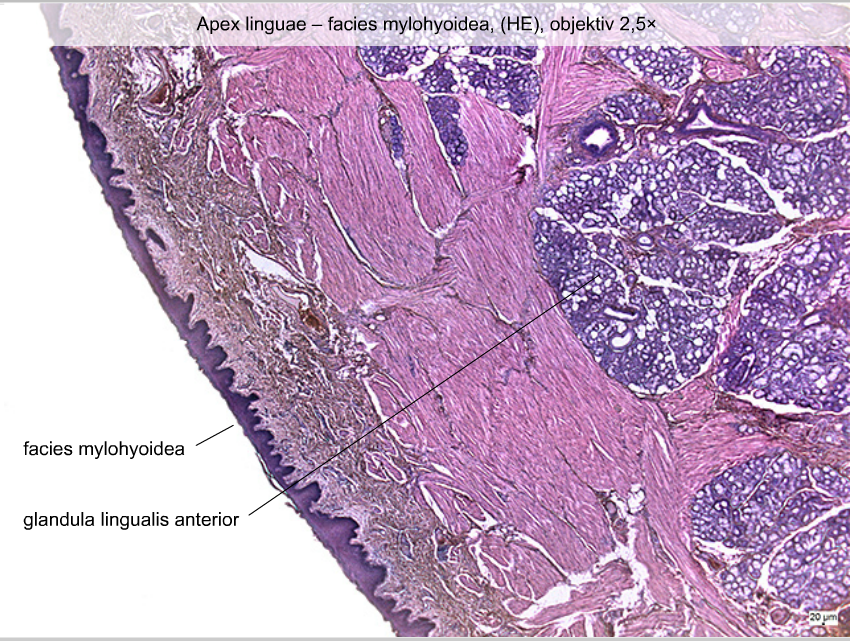 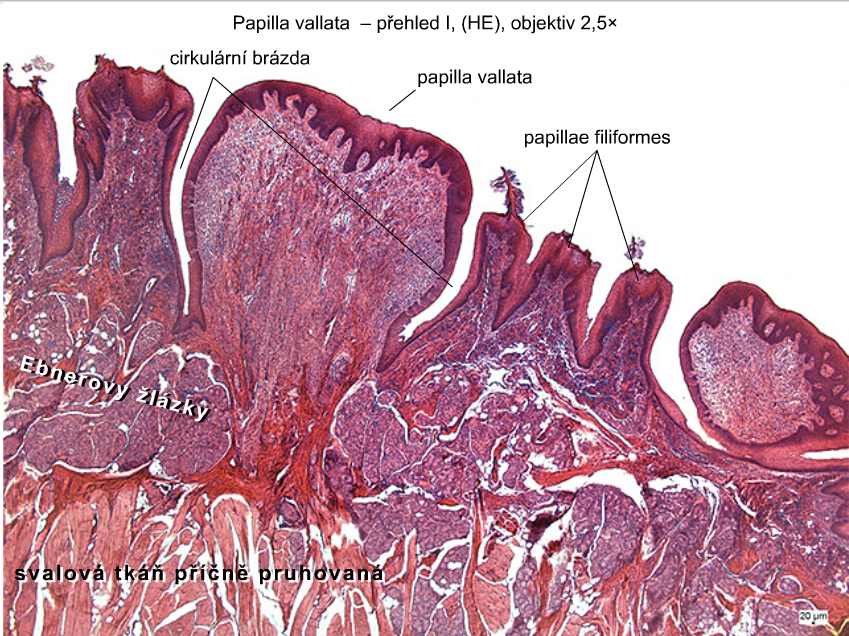 circular furrow
Ebner´s glands
Cross striated - skeletal muscle tissue
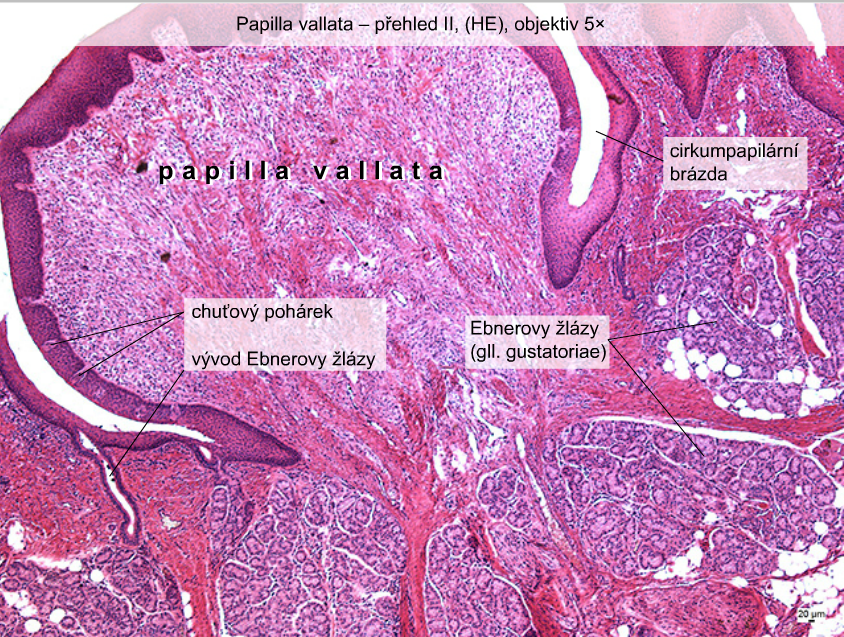 circular furrow
taste bud

duct of Ebner´s gland
Ebner´s glands
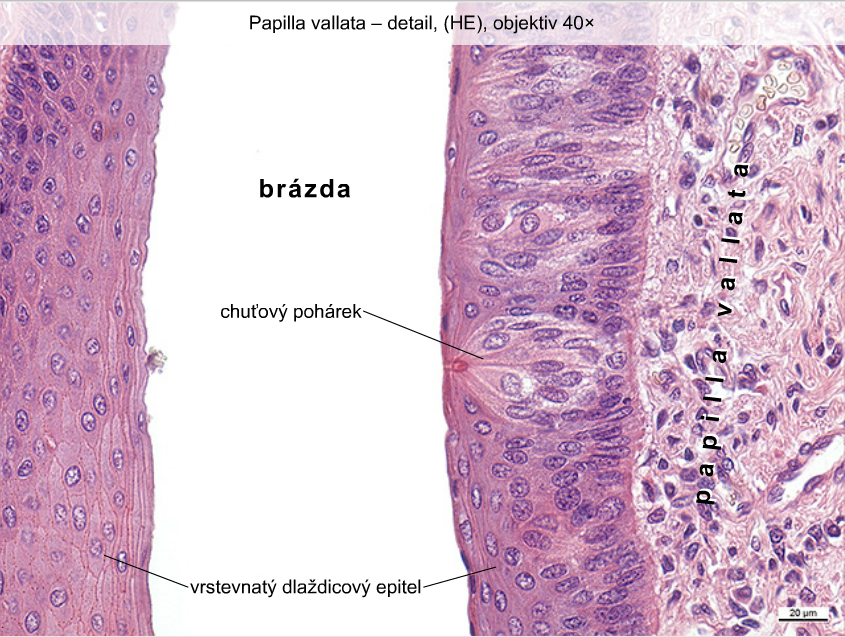 circular
  furrow
taste bud
stratified squamous 
eithelium
Palatum molle
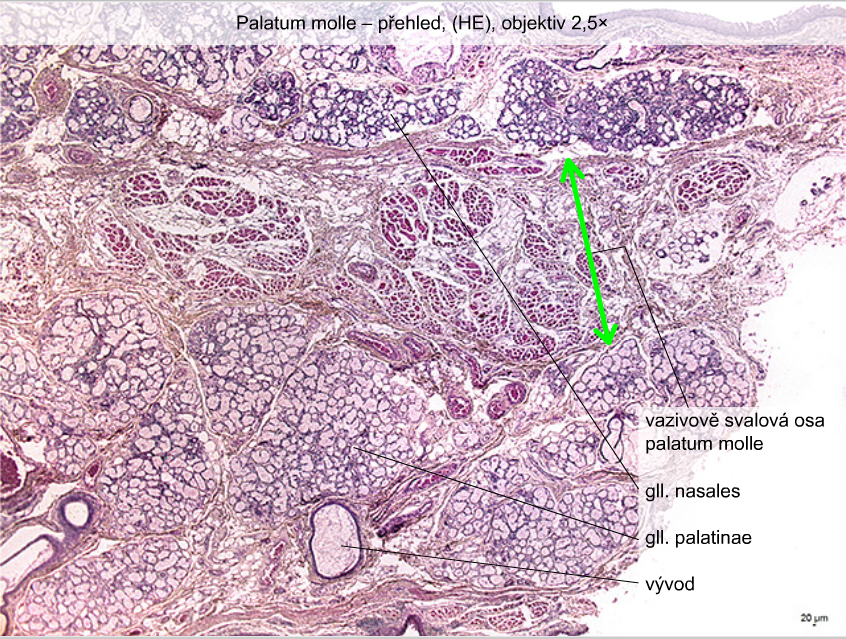 fibromuscular axis 
of soft palate
duct of gland
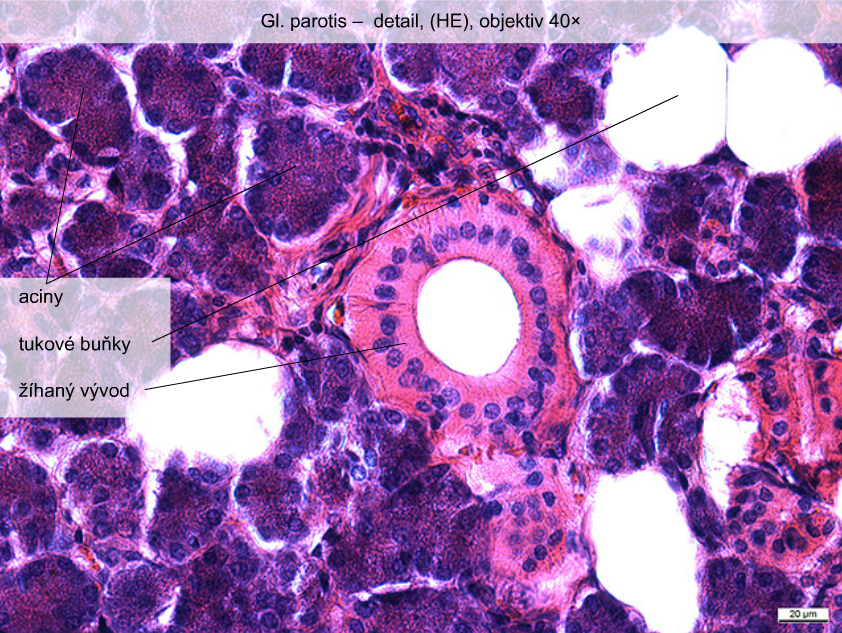 acini

      adipous cells

       striated duct
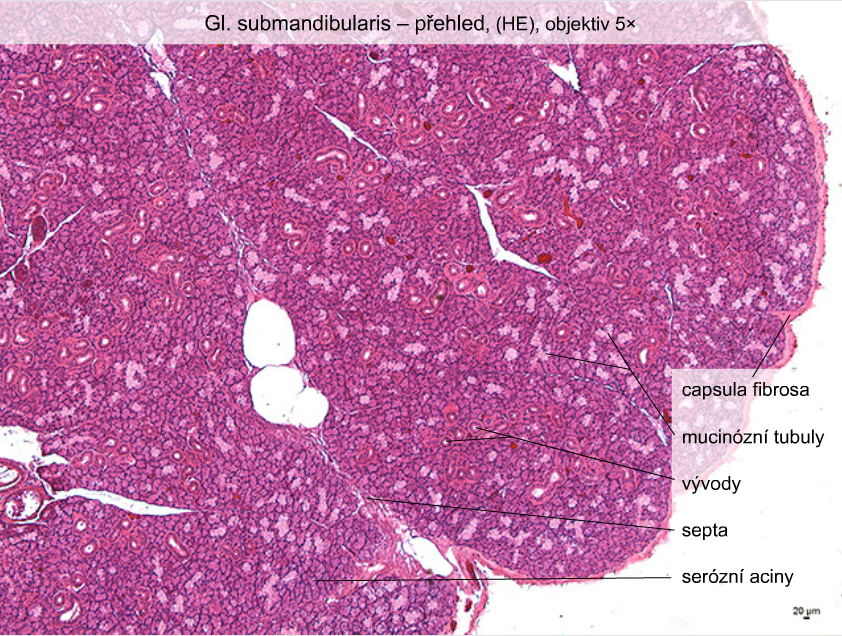 mucous tubules

ducts

septa

serous acini
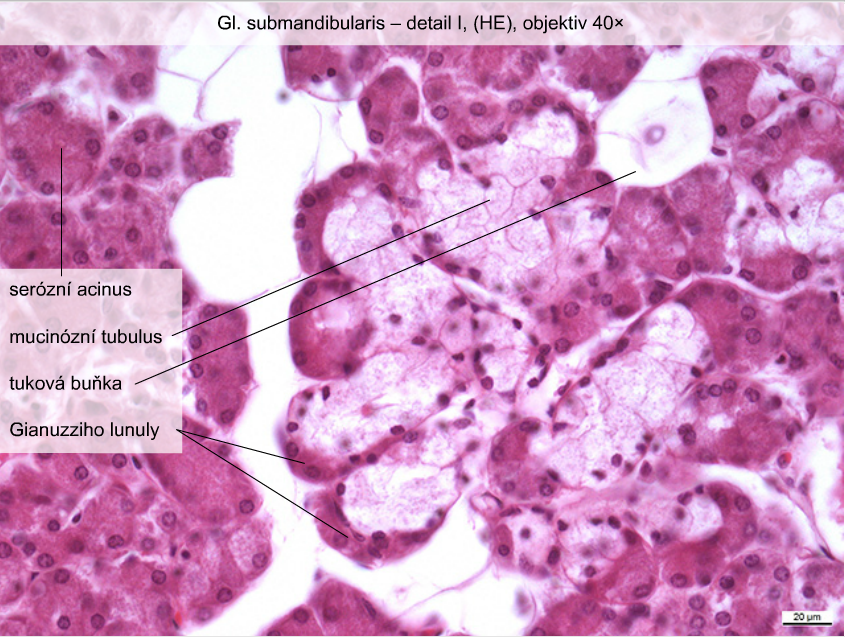 serous acinus

    mucous tubule
         adipous cell

serous demilune 
(of Gianuzzi)
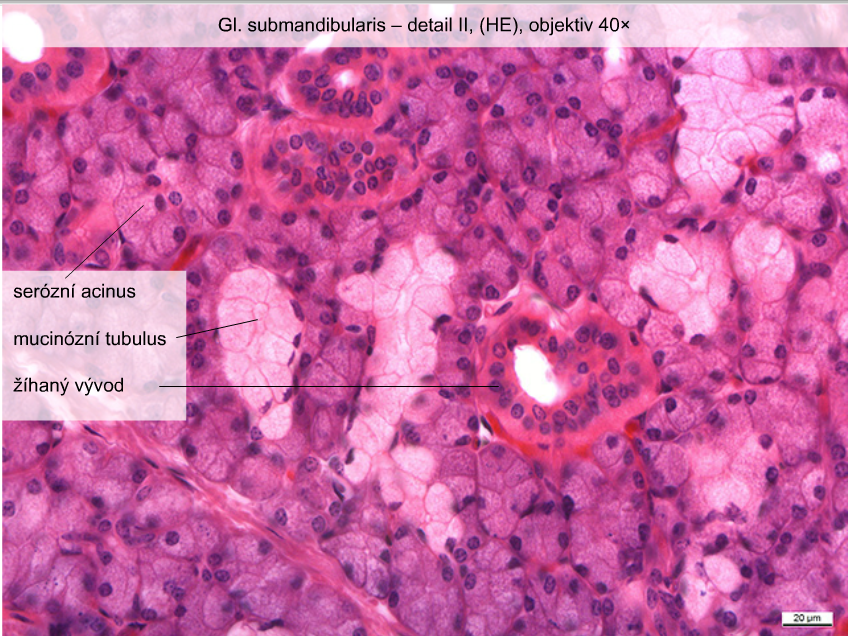 serous acinus

   mucous tubule

       striated duct
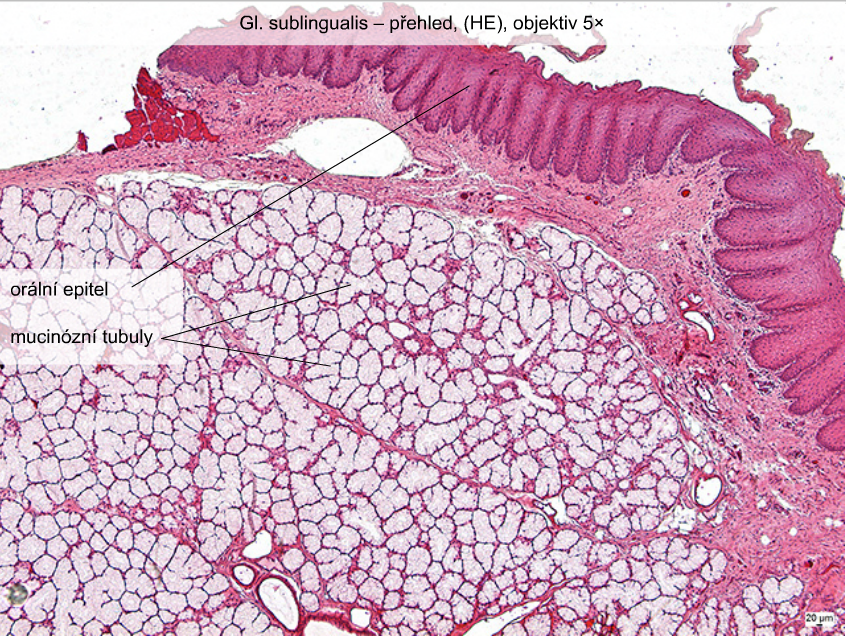 oral epithelium

mucous tubules